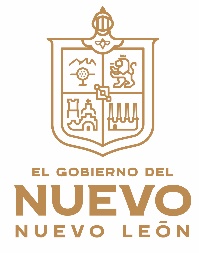 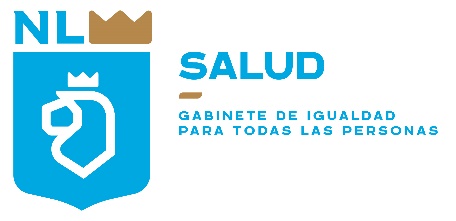 Salud Materna 
2023
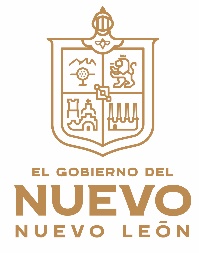 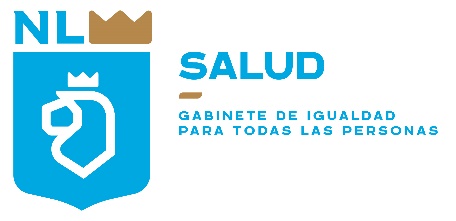 Principales causas que afectan a las mujeres
 durante el embarazo, parto o puerperio que tuvieron 
un desenlace durante Enero de 2023.
Fuente: Expedientes de Muerte Materna, CEIPESMMMP 2023.
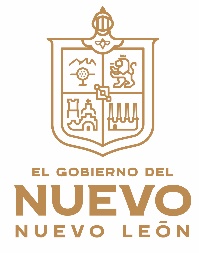 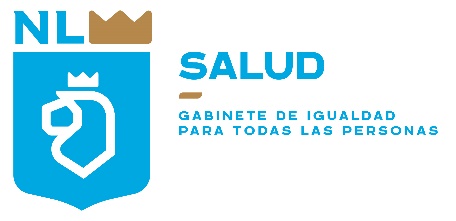 Principales causas que afectan a las mujeres
 durante el embarazo, parto o puerperio que tuvieron 
un desenlace durante Febrero de 2023.
Fuente: Expedientes de Muerte Materna, CEIPESMMMP 2023.
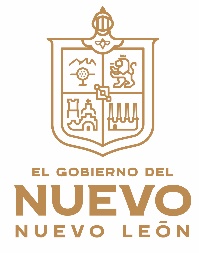 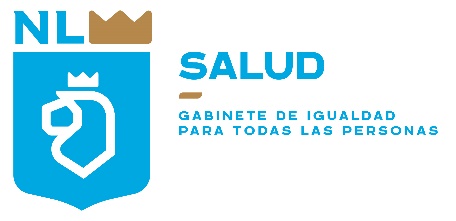 Principales causas que afectan a las mujeres
 durante el embarazo, parto o puerperio que tuvieron 
un desenlace durante Marzo de 2023.
Fuente: Expedientes de Muerte Materna, CEIPESMMMP 2023.
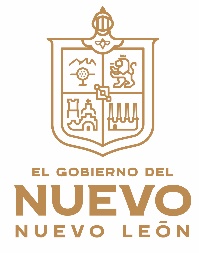 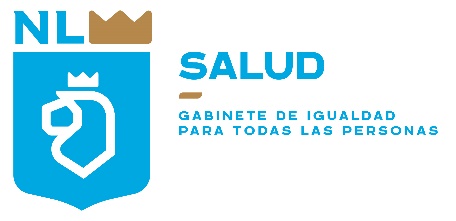 Principales causas que afectan a las mujeres
 durante el embarazo, parto o puerperio que tuvieron 
un desenlace durante Abril de 2023.
Fuente: Expedientes de Muerte Materna, CEIPESMMMP 2023.
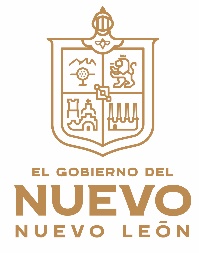 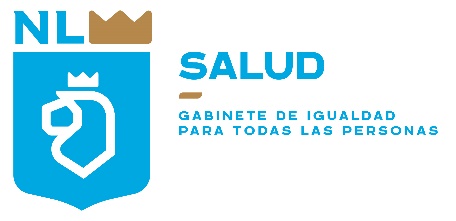 Principales causas que afectan a las mujeres
 durante el embarazo, parto o puerperio que tuvieron 
un desenlace durante Mayo de 2023.
Fuente: Expedientes de Muerte Materna, CEIPESMMMP 2023.
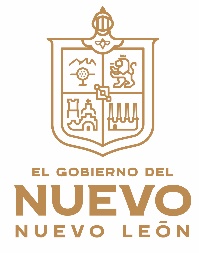 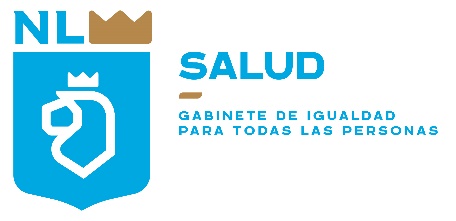 Principales causas que afectan a las mujeres
 durante el embarazo, parto o puerperio que tuvieron 
un desenlace durante Junio de 2023.
Fuente: Expedientes de Muerte Materna, CEIPESMMMP 2023.
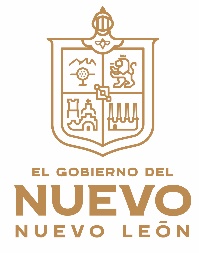 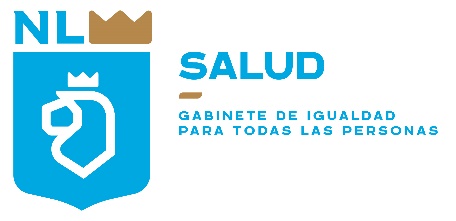 Principales causas que afectan a las mujeres
 durante el embarazo, parto o puerperio que tuvieron 
un desenlace durante Julio de 2023.
Fuente: Expedientes de Muerte Materna, CEIPESMMMP 2023.